DATA IN THE CLASSROOM: LEVEL 1 
Analyzing Temperature Data
Analyzing Seasonal Water Temperature Data:   Let’s take a virtual trip to the San Francisco Bay estuary to investigate water temperature.  Answer the questions using the water temperature graph.












Water Temperature in the San Francisco Bay estuary, January–December 2017












Time
Type your answers directly into the boxes.
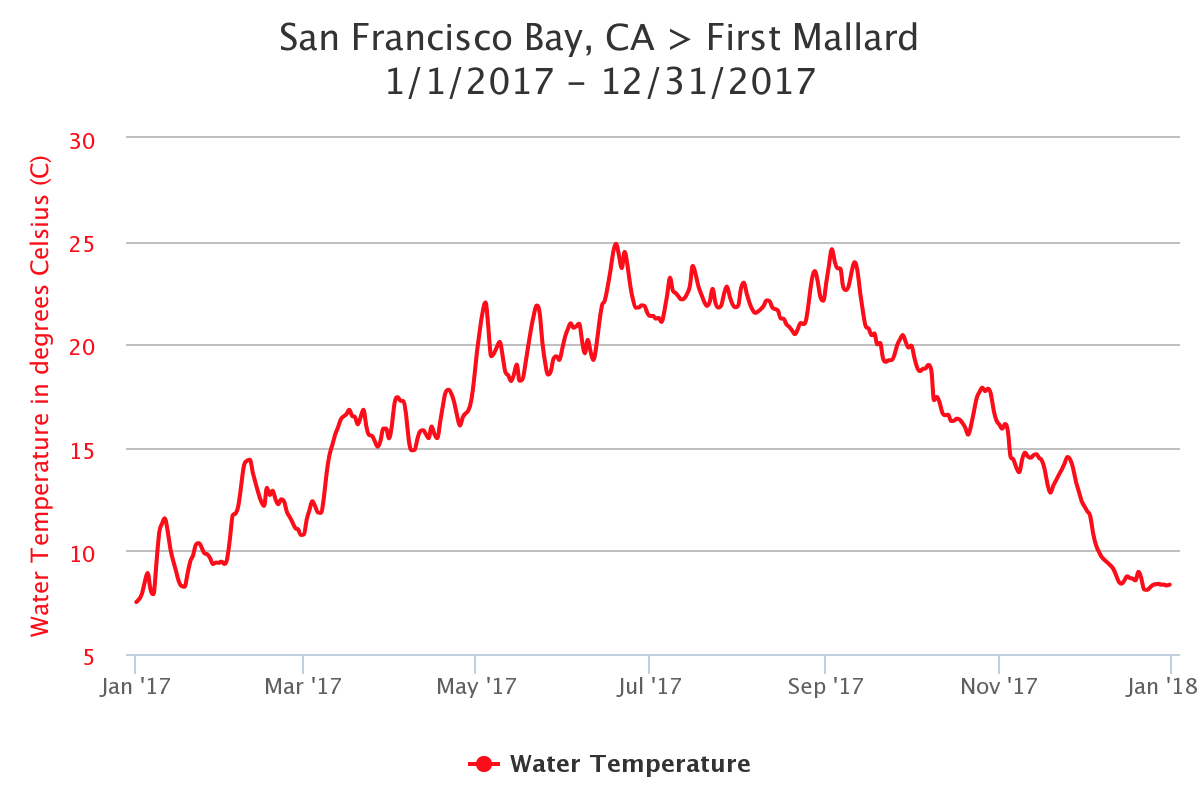 DATA IN THE CLASSROOM: LEVEL 1 
Analyzing Temperature Data
What Causes Water Temperature to Change?   An extreme heat wave hit San Francisco Bay in August 2017. Between August 21st and 28th, air temperature increased by 16 °C. How did water temperature change during the same period of time? Answer the questions using the graph of air and water temperature below.












Water and Air Temperature: San Francisco Bay estuary, August 2017
Type your answers directly into the boxes.
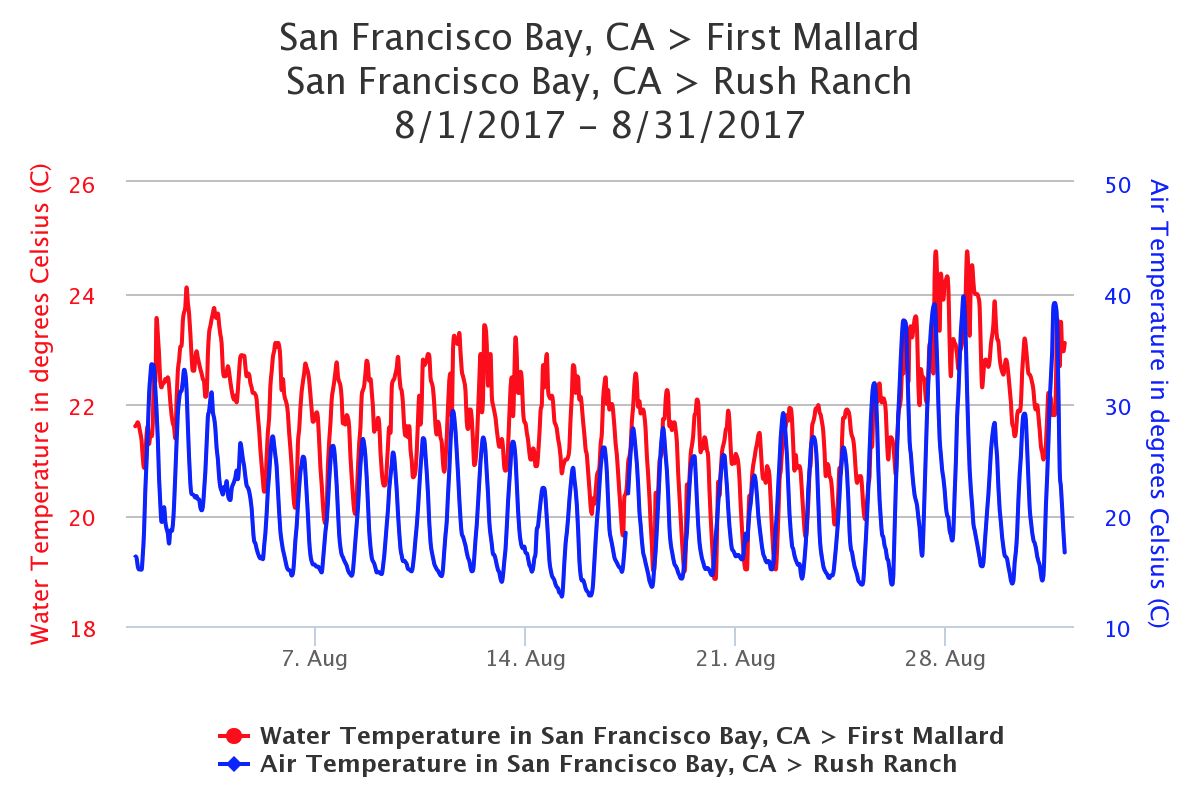 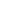 DATA IN THE CLASSROOM: LEVEL 2 
Understanding Dissolved Oxygen
Graphing Dissolved Oxygen:  Fish, crabs, and other animals that live in estuaries must have enough dissolved oxygen in the water in order to survive. Just how much dissolved oxygen is in an estuary? And how much do concentrations change over time? Create a graph using the online data tool OR use the graph shown below to answer the following questions.











Dissolved oxygen in ACE Basin, South Carolina, January–December 2017












Time
Type your answers directly into the boxes.
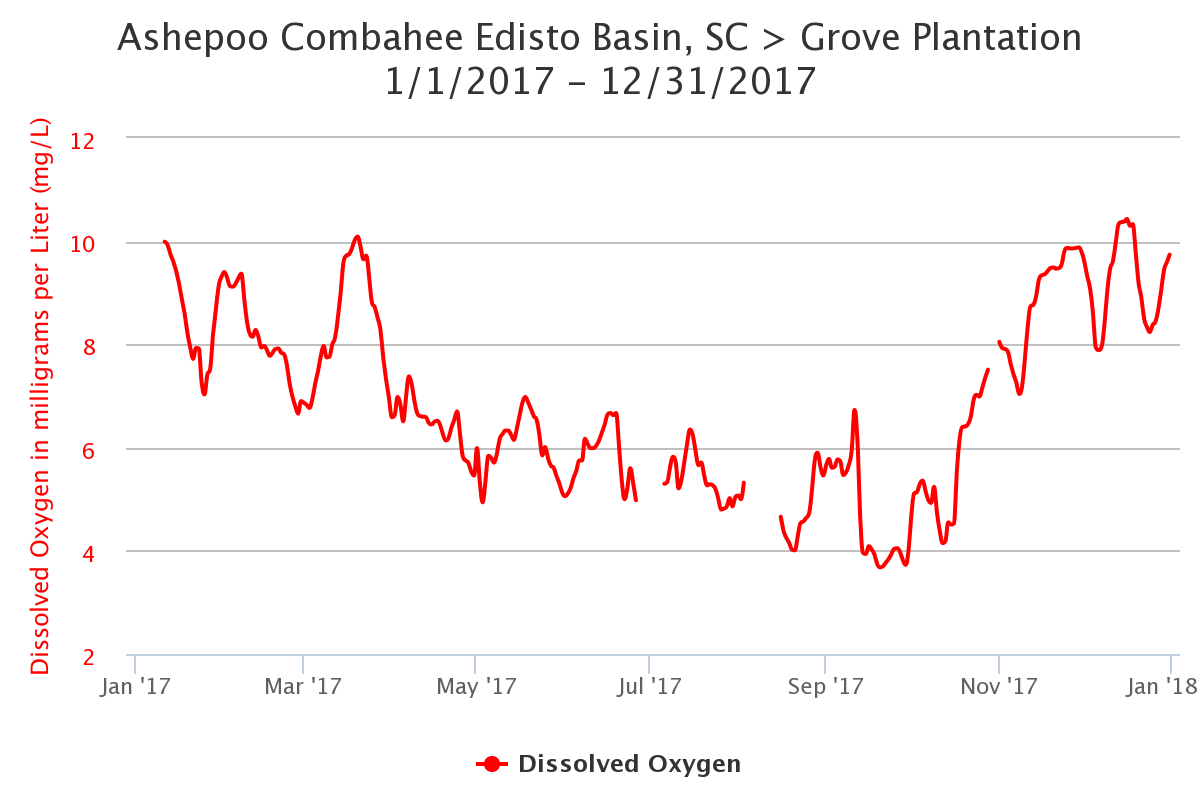 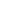 DATA IN THE CLASSROOM: LEVEL 2
Understanding Dissolved Oxygen
What Affects Dissolved Oxygen? Many things can affect dissolved oxygen concentrations, including water temperature. Use the online tools in Level  2 to create  a graph similar to the one shown below. Then, answer online Questions 3 and 4 before completing the summary questions below.








Dissolved Oxygen and Water Temperature  in the ACE Basin, South Carolina, January–December 2017
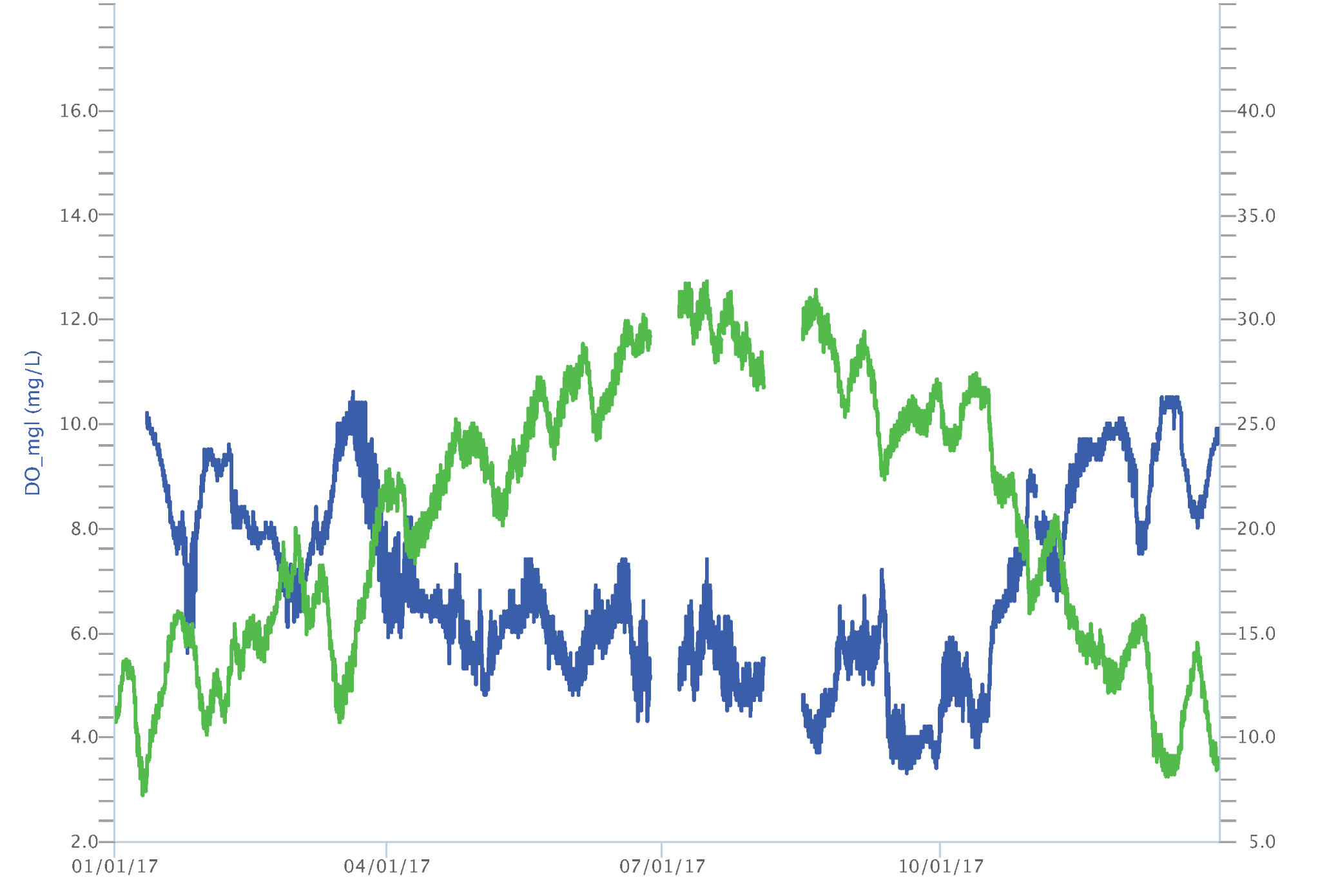 Type your answers directly into the boxes.
Dissolved Oxygen (mg/L)
Temperature (℃)
Time (months)
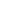 DATA IN THE CLASSROOM: LEVEL 3
Measuring Salinity in Estuaries
Answering a Question with Data:  It’s February 2017. A number of endangered fish, called Delta Smelt, have recently been found in the San Francisco Bay (near China Camp station). These fish are usually found in the freshwater rivers that connect to the bay, where salinity is 2 PSU or less. The fish are extremely rare in the saltier waters near China Camp.  What may have caused Delta Smelt to be found outside of their normal range?
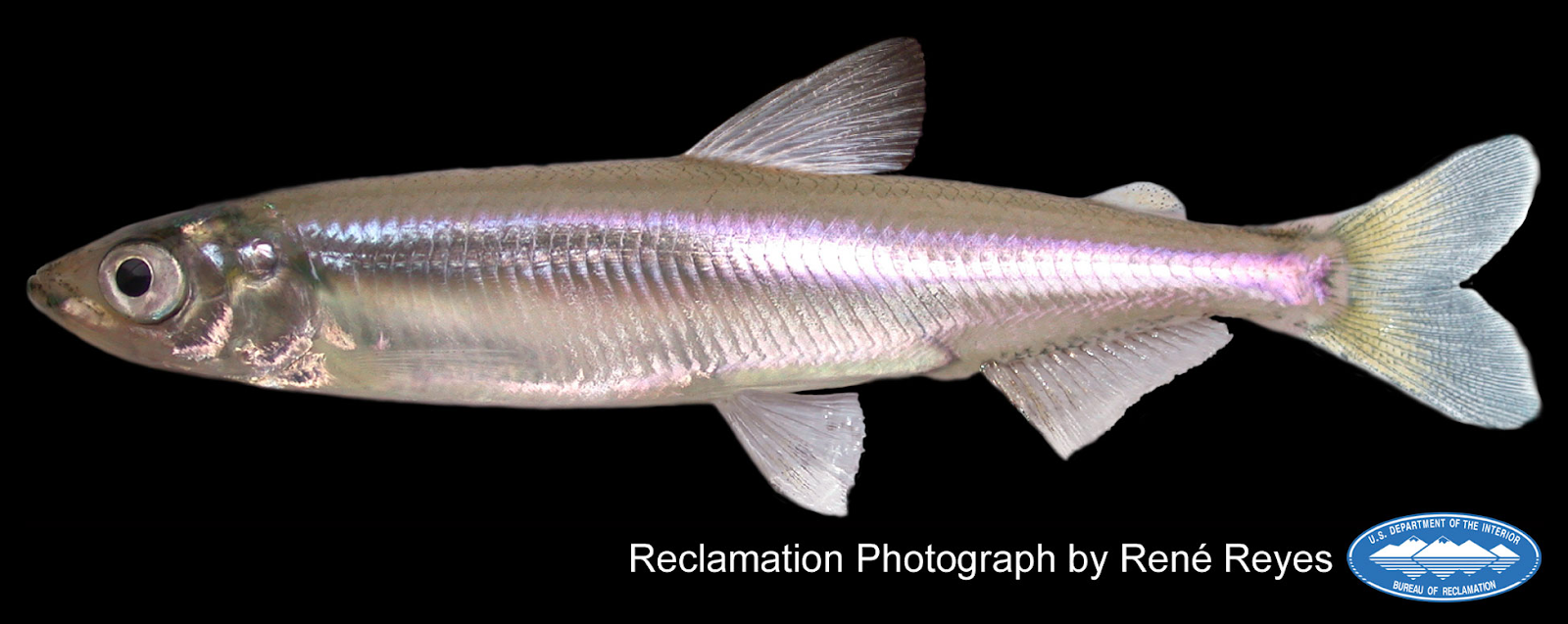 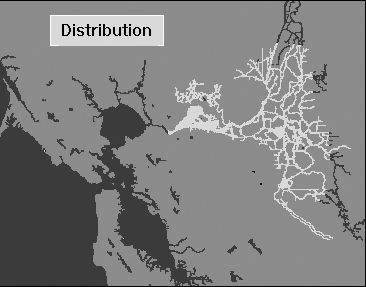 Typical Range of Delta Smelt
China Camp
Photo (left): the endangered Delta Smelt 
Map (right): the range of the the Delta Smelt (shown in light gray) within the freshwater regions of the San Francisco Bay estuary.
Type your answers directly into the boxes.
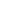 DATA IN THE CLASSROOM: LEVEL 4
Spawning of the Atlantic Sturgeon
Predicting the Return of the Atlantic Sturgeon:  
Populations of Atlantic sturgeon have been in decline over the past century. Estuaries are important for the survival of this species because sturgeon use them to spawn and have their young. The location and timing of their spawning migrations are therefore of primary importance. Your mission is protect the spawning populations of this species. To begin to do this, you will need to predict when Atlantic Sturgeon will migrate into the freshwater reaches of an estuary to spawn. To get started, select an estuary and completed the fields below.








Get the Data: Once you have selected an estuary, determine what data you will need. Specifically, which water quality conditions will you examine? And over what period of time? Use the table below to keep track of your progress. See the example in the first row of the table, to help guide your data explorations.
Type your answers directly into the boxes.
Type your answers directly into the boxes.
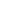 DATA IN THE CLASSROOM: LEVEL 4
Spawning of the Atlantic Sturgeon
Interpret the Data:  Use the data you collected to answer the following questions.











Protecting the Spawning Populations: In some locations, Atlantic sturgeon are protected as an Endangered species under the Federal Endangered Species Act. Therefore, no fishing of any kind is permitted. Other than fishing, the main threats to the Atlantic sturgeon’s survival are a) declining water quality and b) the dams located along rivers, which prevent them from reaching their spawning areas.
Type your answers directly into the boxes.
Type your answer directly into the box.
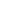 DATA IN THE CLASSROOM: LEVEL 5
Design an Investigation
Develop Your Question:   Ask a question that can be answered using the data available in the module. Some sample questions are below.
How does a major storm impact water quality conditions in an estuary?
To what extent have dissolved oxygen concentrations in the Chesapeake Bay (or other estuary) become low enough to impact the survival of the Atlantic sturgeon? Note: Studies suggest that dissolved oxygen concentrations of 3 mg/l or less are lethal to sturgeon.





Collect and Analyze Data: Identify the data that you need to answer your question. If possible, paste or attach your data maps or charts to this document.








Construct an Explanation: Does the data support or refute your claim? Use the claim, evidence, reasoning format to help develop your own explanation based on evidence.
Type your answers directly into the boxes.
Type your answers directly into the boxes.
Type your answers directly into the boxes.